Chevrolet Advance-Design Series Paint VisualizerDetailed Design
1
Y
O
S
Your Dream, Our Solution
2
Team introduction
3
Kerrie Daley– Team Leader
Frank Schroeder – Project Manager
Troy Valle – Lead Programmer
Grady McBride – Database Manager
Matt Mainello – Webmaster
4
Problem Overview
5
Dr. Timoth Lederman is a General Motors Truck enthusiast. Several years ago, he found a web application on the Internet that allowed him to custom design trucks. Unfortunately, the website is no longer in existence.  Dr. Lederman has expressed his want for a new web application that will allow users to custom design 1947-1955 Chevrolet trucks. This project will be called Chevrolet Advance-Design Series Paint Visualizer (CADS Paint Visualizer).
6
Project Progression
7
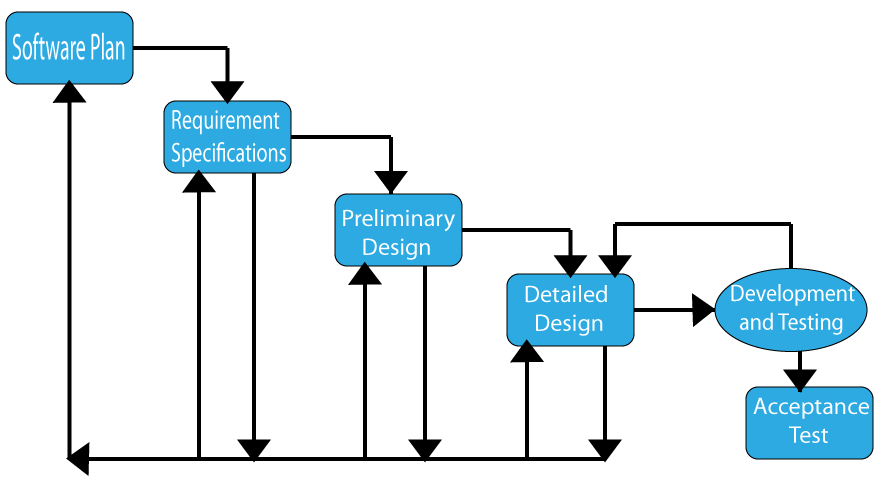 8
9
Our Test Strategy
Break the project up into units
Unit Testing: Testing concerned with an individual program.
Integration Testing: Testing concerned with testing that each system component, consisting of individual units that have already been tested independently, function properly when they are put together to perform a high order function. 
Acceptance Testing: Testing concerned with validating the functional and non-functional requirements of a system.
Functional Requirements Inventory
10
1947 Pickup Truck-  
A split flat windshield
No vent window
An air scoop window on the cowl
Curved bedsides
Bumper dip

1947 Cab Over Engine- 
A split flat windshield
No vent window
An air scoop on the cowl
Flat bed
1948 Pickup Truck- 
A split flat windshield
No vent window
An air scoop window on the cowl
Curved bedsides


1948 Cab Over Engine-
A split flat windshield
No vent window
An air scoop on the cowl
Flat bed
1949 Pickup Truck-
A split flat windshield
No vent window
An air scoop window
 on the cowl
Curved bedsides
 
1949 Cab Over Engine-
A split flat windshield
No vent window
An scoop vent on the cowl
Flat bed
11
1950 Pickup Truck-
A split flat windshield
No vent window
An air scoop on the cowl
Curved bedsides

1950 Cab Over Engine-
A split flat windshield
No vent window
An air scoop on the cowl
Flat bed
1951 Pickup Truck-
A split flat windshield
Vent window
No air scoop on the cowl
Curved bedsides

1951 Cab Over Engine-
A split flat windshield
Vent window
No air scoop on the cowl
Flat bed
1952 Pickup Truck-
A split flat windshield
Vent window
No air scoop on the cowl
Curved bedsides

1952 Cab Over Engine-
A split flat windshield
Vent window
No air scoop on the cowl
Flat bed
12
1953 Pickup Truck-
A split flat windshield
Vent window
No air scoop on the cowl
Curved bedsides



1953 Cab Over Engine-
A split flat windshield
Vent window
No air scoop on the cowl
Flat bed
1954 Pickup Truck-
A single-curved windshield
Vent Window
No air scoop on the cowl
Flat top on bedsides
Dip in the bumper

1954 Cab Over Engine-
A single-curved windshield
Vent Window
No air scoop on the cowl 
Flat bed
Dip in the bumper
1955 Pickup Truck-
A single-curved windshield
Vent window
No air scoop on the cowl 
Flat top on bedsides
Dip in the bumper
1955 Cab Over Engine-
A single-curved windshield
Vent window
No air scoop on the cowl
Flat bed
Dip in the bumper
13
Can the user switch between controller panels (save, load, factory, custom)?
Does the system allow a user to save a truck using a unique code word?
Does the system allow a user to load a truck using a unique code word?
Does the correct truck image load when the user selects the body, year, and model?
14
Non-Functional Requirements
The system must be easy to use
The system must be intuitive
15
UNIT TESTS
16
Logical Data dictionary
17
Key
Data Name: The name of the data entity being stored, whether it be in a database or not.
Applicable to: The screens that this data entity will apply to.
Data Type: The type of data for a data entity.
Data Size: The size of the data in terms of it's data type.
Description: A description of what data this entity is storing.
Acceptable Input: What must be inputted by a user in order for the system to accept the data.
Good Example of Input: An example of data that would be accepted by the system.
Notes: Additional important information about the data.
18
19
20
Entity- Relationship Diagram
Provides a graphical representation of the system database
Entities: tables in the database
Attributes: data associated with each entity/relationship
Primary Key: an underlined attribute; how a table is retrieved
Relationship: interaction between two entities
Shows cardinality and weak relationships
21
ER Diagram Key
ER DIAGRAM
22
Relational Schema
23
24
25
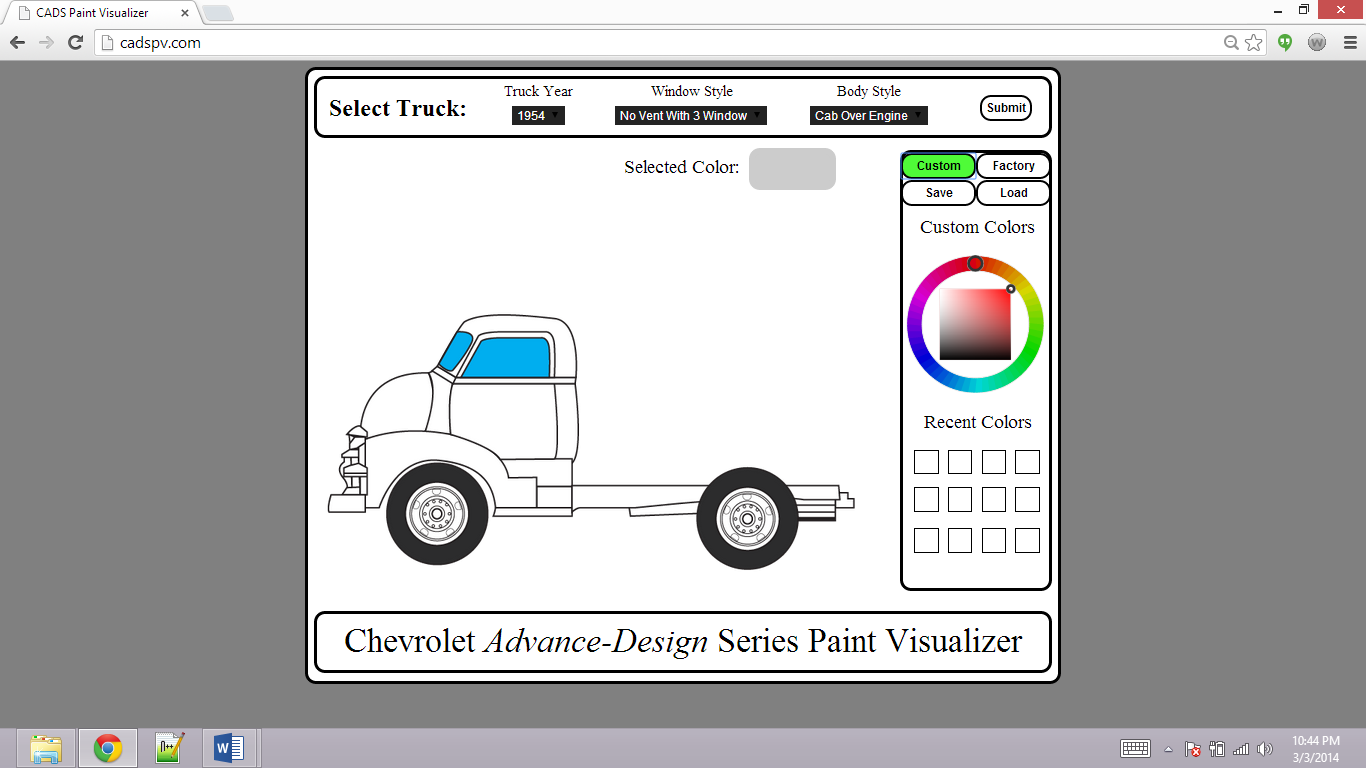 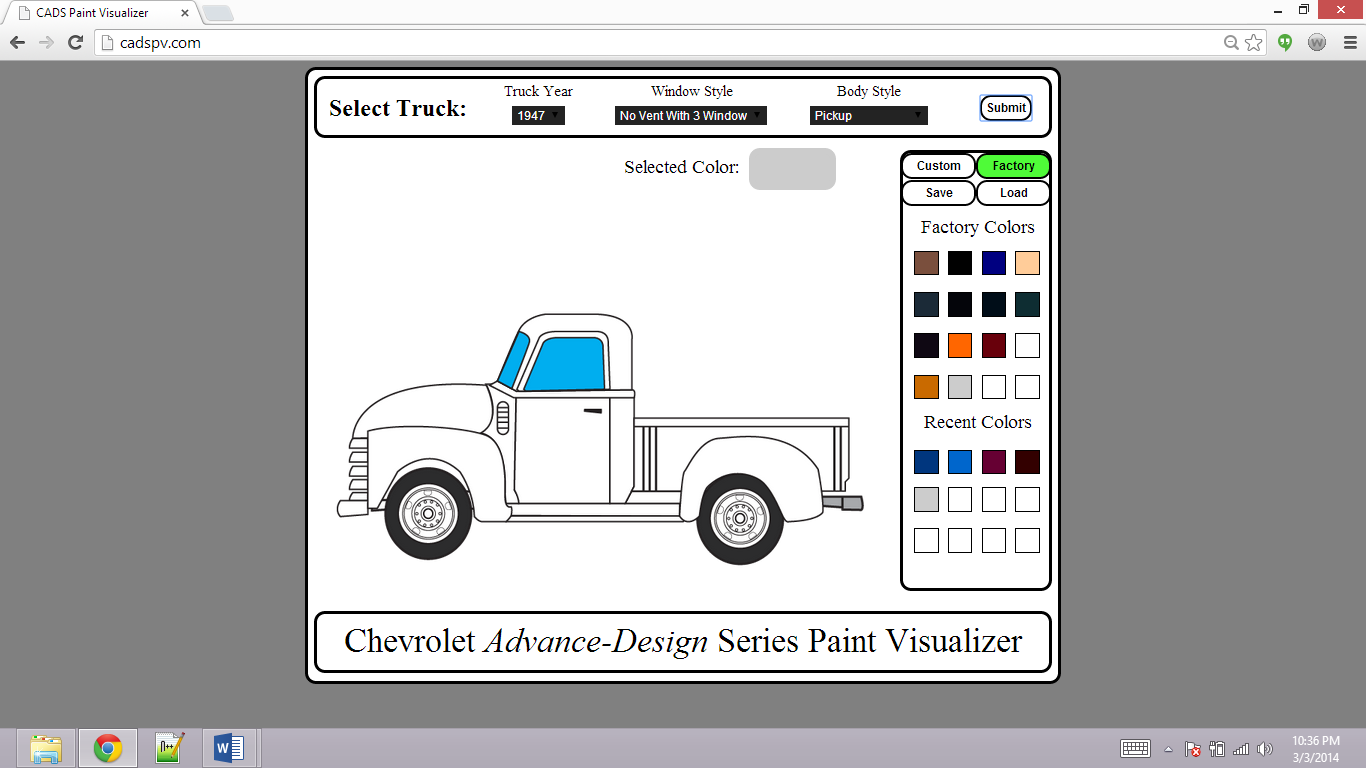 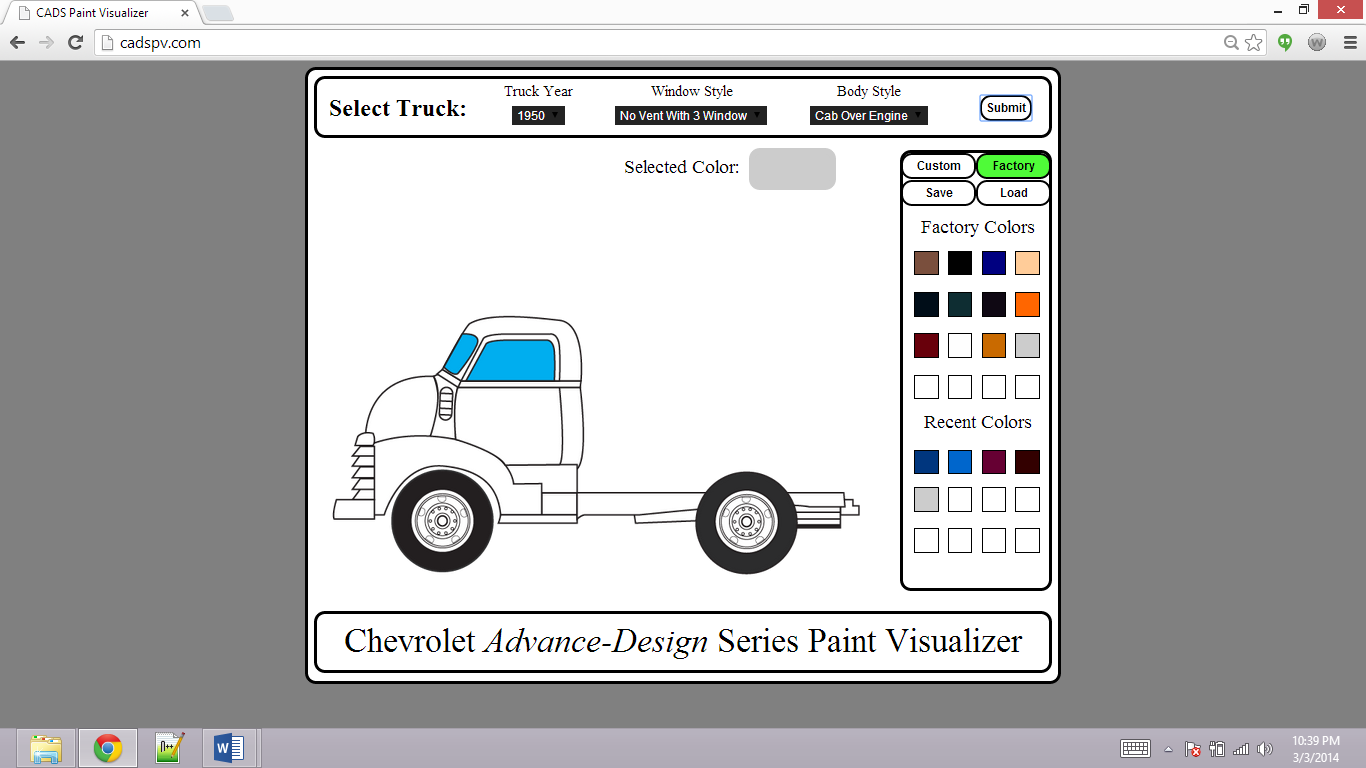 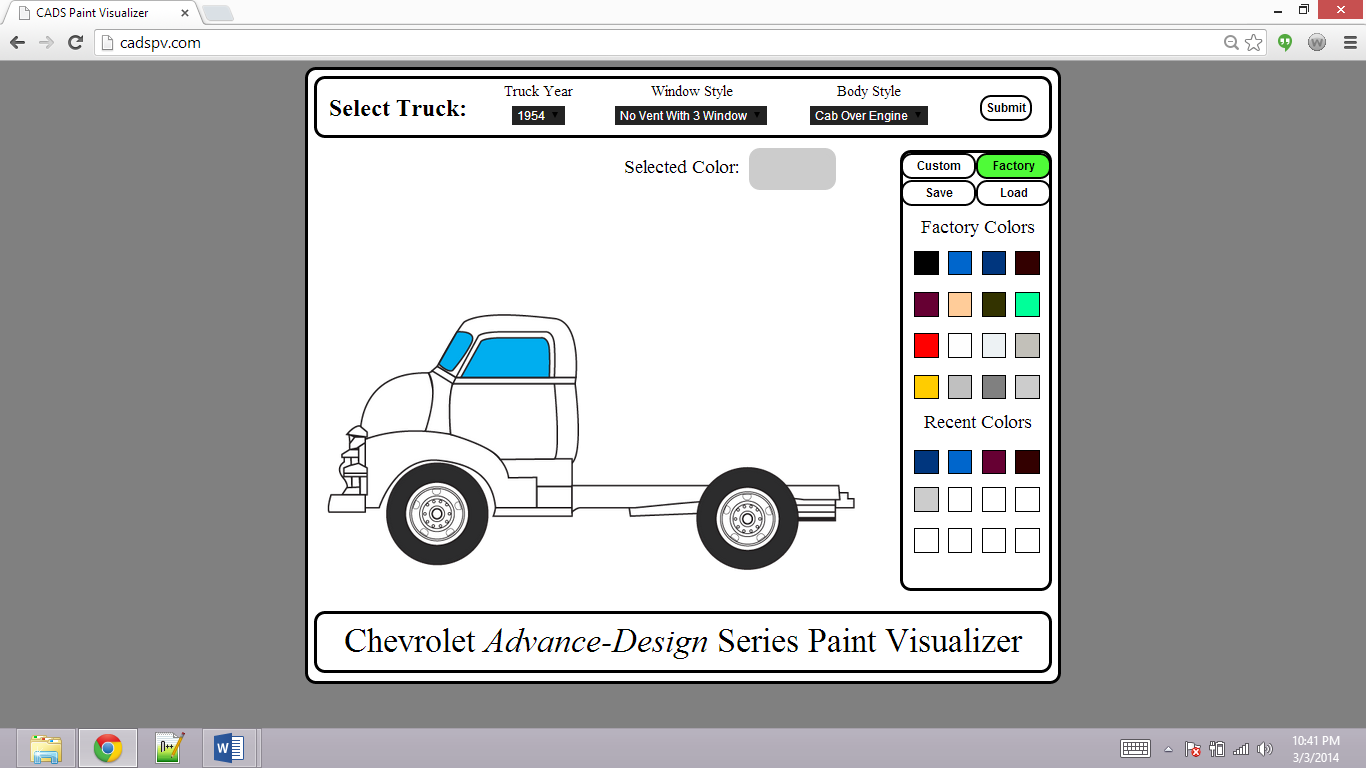 1947-1950
1951-1953
1954-1955
26
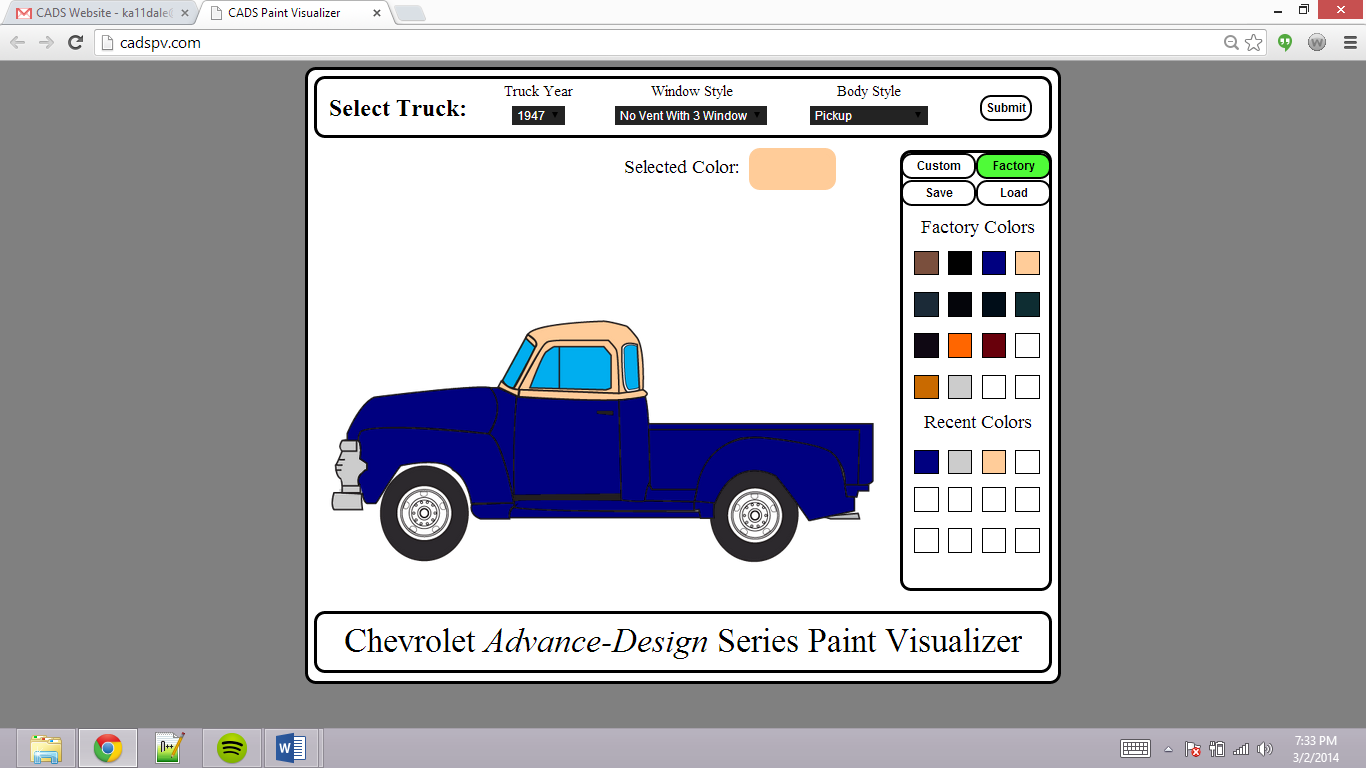 27
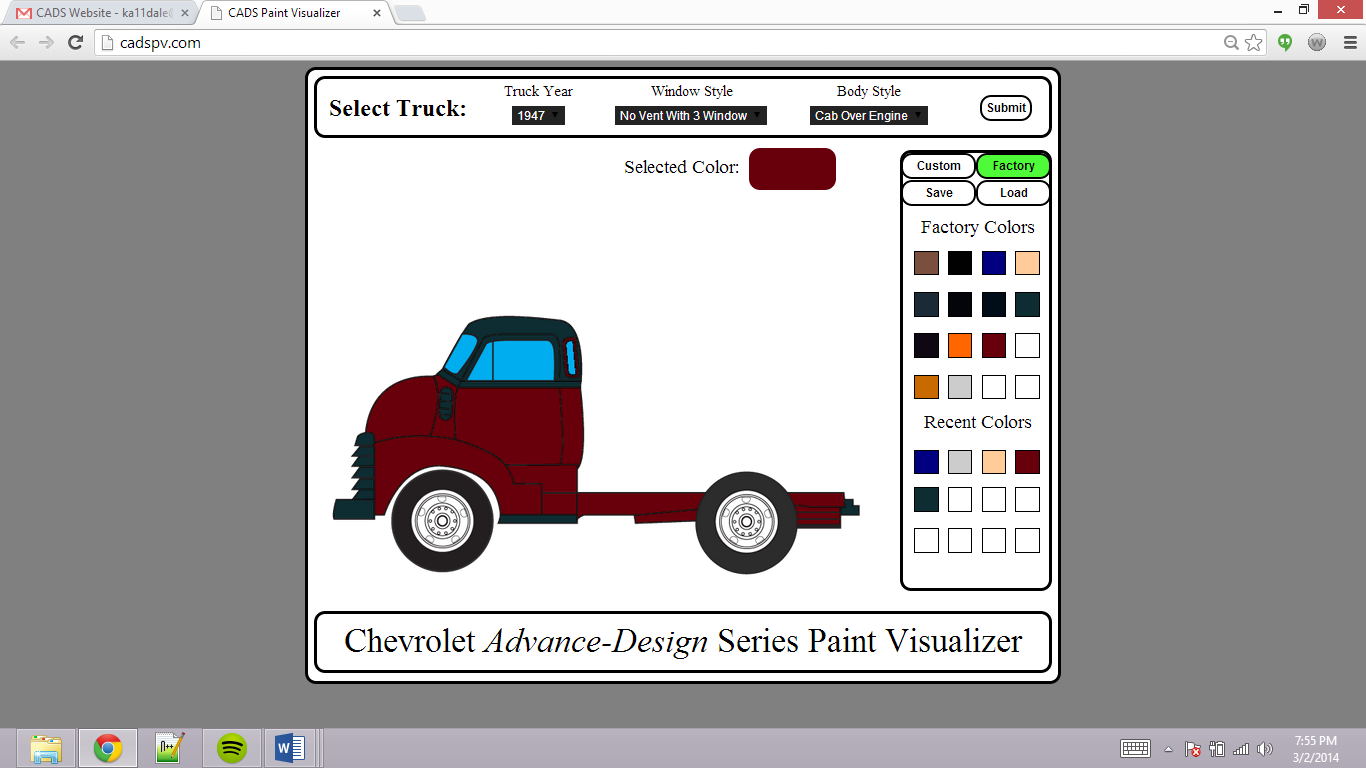 28
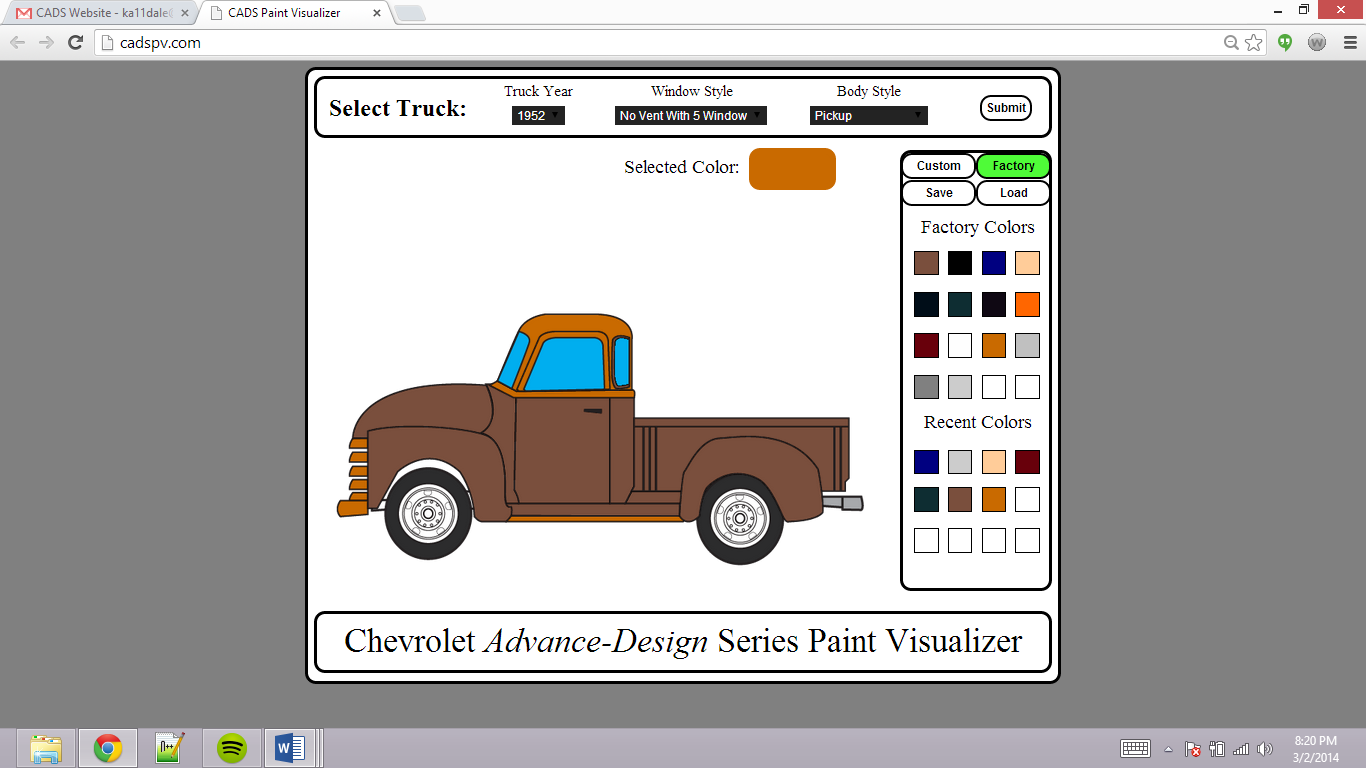 29
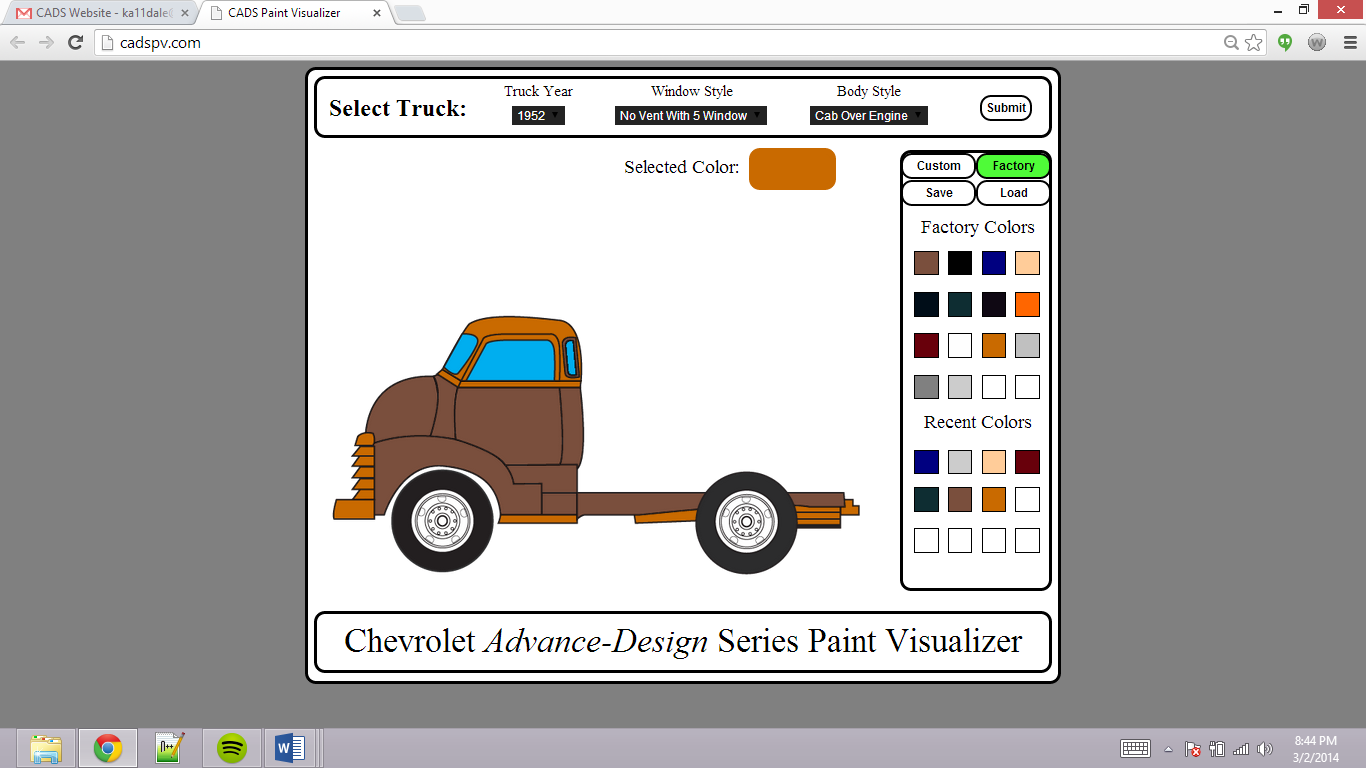 30
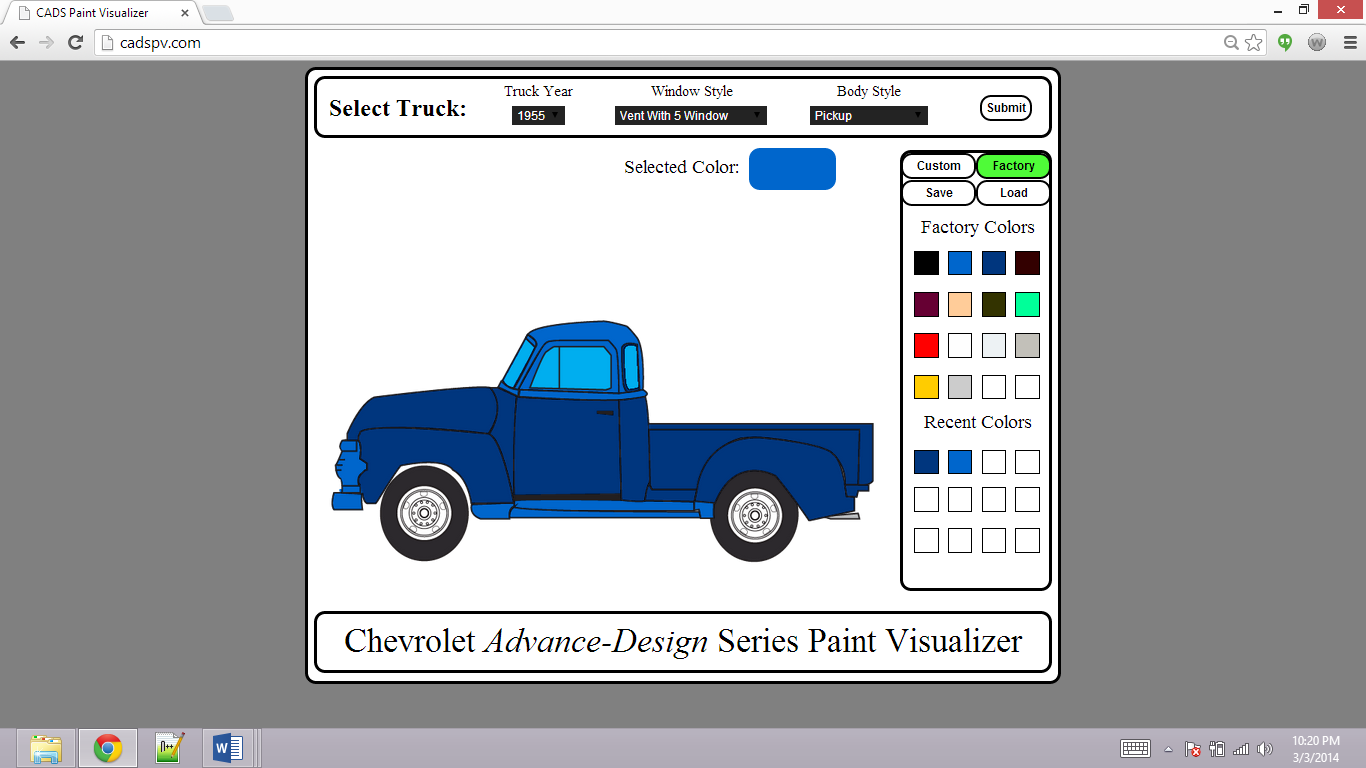 31
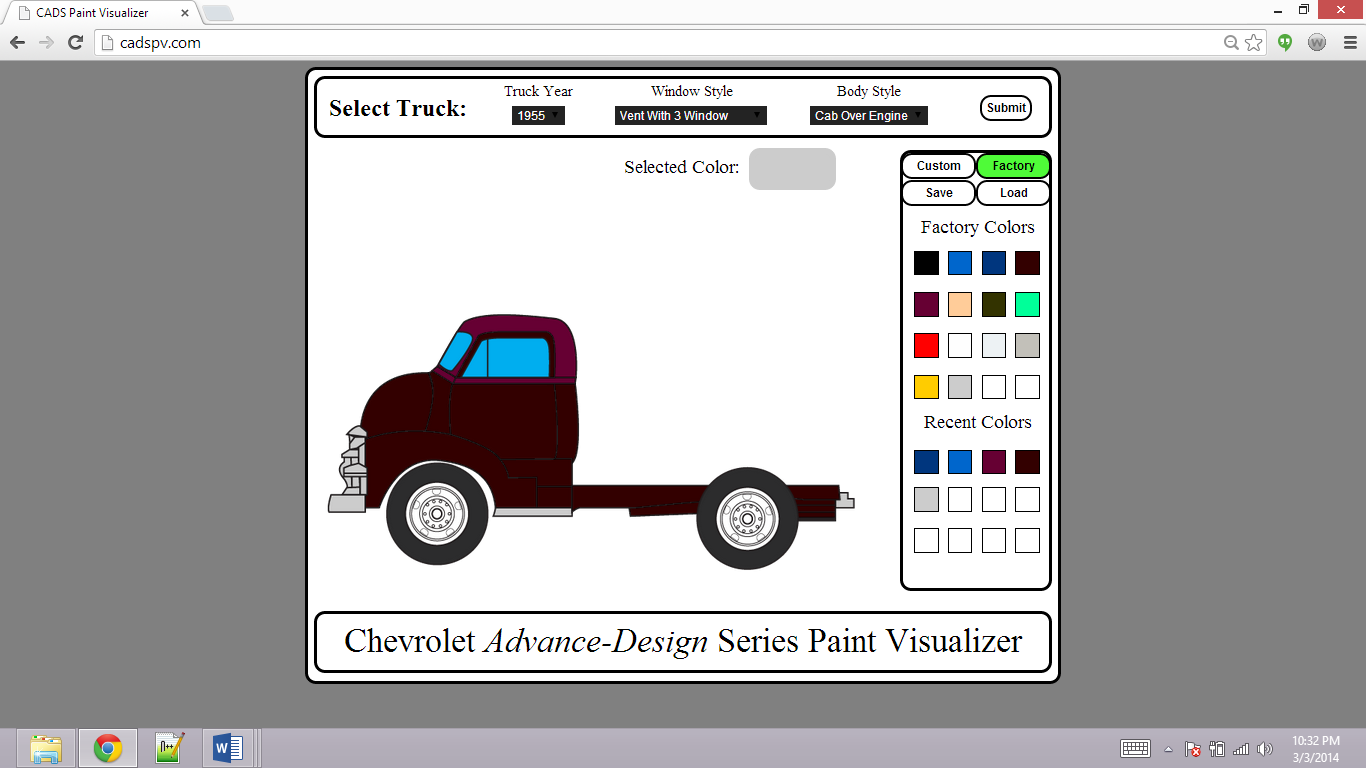 32
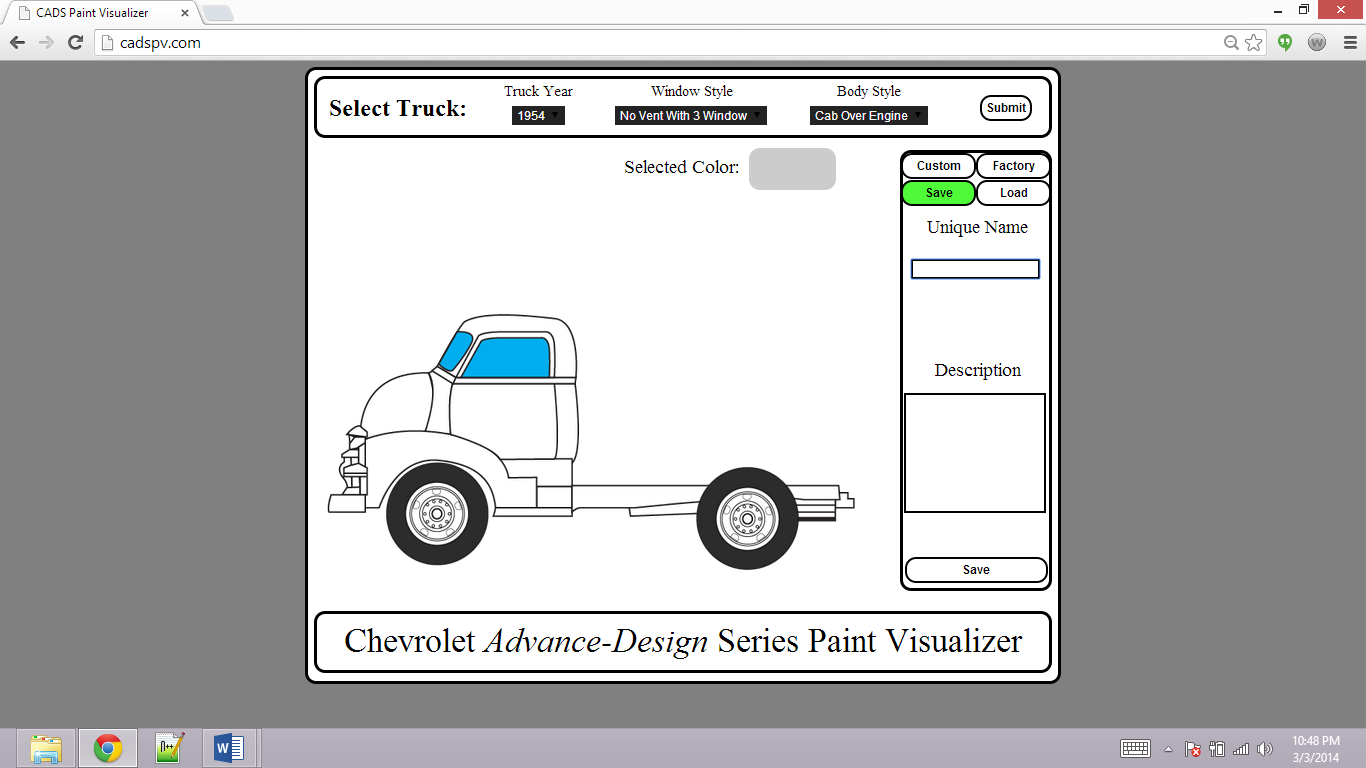 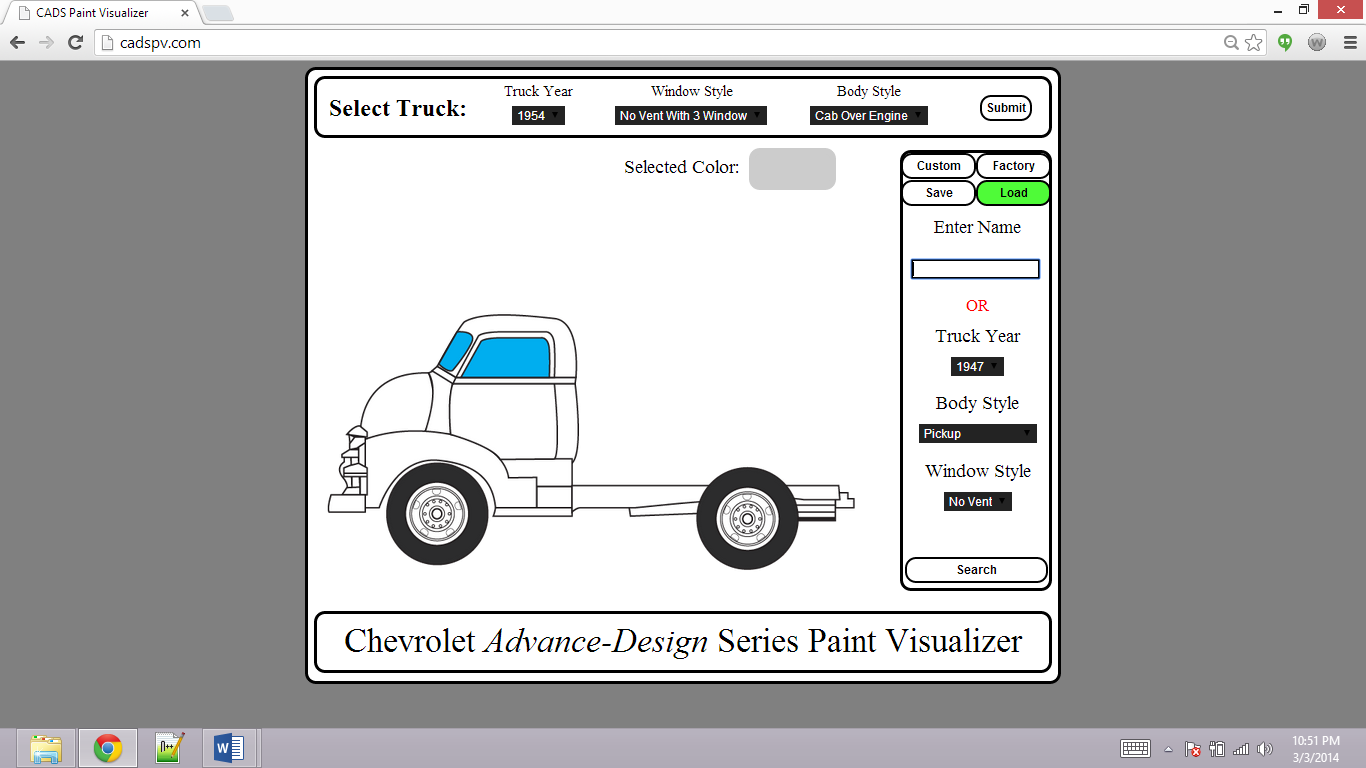 33
34
35
The Schedule…
Wednesday March 26th: Wine Etiquette Dinner
Wednesday April 30th: Acceptance Test Presentations
Friday May 2nd: Academic Celebration
36
37
QUESTIONS?